Differential Equations
Some questions ode’s can answer
Quick example
How to solve differential equations
Second example
Some questions
How many tons of fish can fishermen harvest from a lake each year without endangering the fish population?
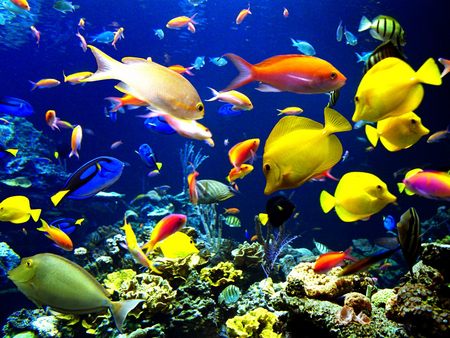 Some questions
How many cattle can graze on a 1,000,000 acre spread?
Some questions
How long ago did prehistoric humans paint on the walls of Lascaux, France?
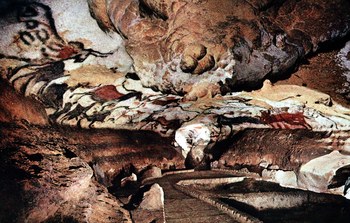 Some questions
How fast can proteins combine?  
What happens to populations of different proteins as they combine with each other?
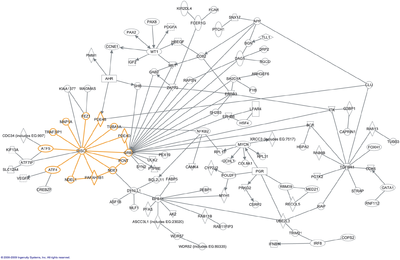 What is a differential equation?
The formal definition is that it is an equation involving a function and one or more of its derivatives.
First question
How many tons of fish can fishermen harvest from a lake each year without endangering the fish population?
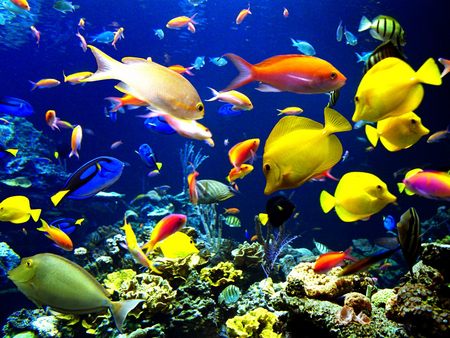 Let’s Go Fishing
Balance law: 
Net rate of change = rate in – rate out
For the fish:
Net change = birth rate – (death rate + harvest rate)
X
X
A difference equation
Difference equation:
Fish(t+1) = Fish(t) – death_rate*Fish(t) – harvest_rate*Fish(t) + birth_rate*Fish(t)
Use λ for birth rate
Use μ for death rate + harvest rate

F(t) = F(t-1) + λF(t-1) – μF(t-1)
A differential equation
F(t+Δt) = F(t) + λF(t) Δt – μF(t) Δt

Letting Δt go to 0:
F(t+dt)-F(t) = (λ – μ)F(t)dt
d/dt F(t) = (λ – μ)F(t)
Use Maple to solve this
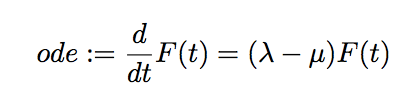 dsolve(ode)
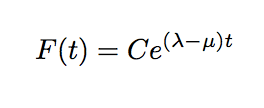 Exercise: Check the answer
Goals…
We will NOT be solving differential equations

The lecture is to help you model a physical situation with differential equations
Overview
A differential equation is an equation involving a function and one or more of its derivatives
It represents how the function changes with respect to something – time or space.
Real-world differential equations are hard to solve
We use numerical approximations
Maple contains many approximation algorithms
Starting from the solution
A differential equation: f’(t) = C
A few solutions to f’(t)=2:
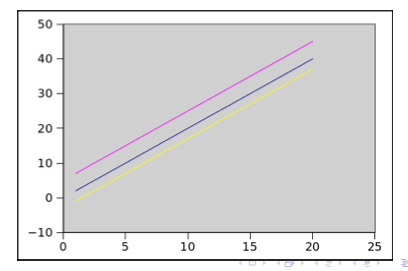 f(t)
t
Starting from the solution
A differential equation: f’(t) = Ct
A few solutions to f’(t) = 2t:
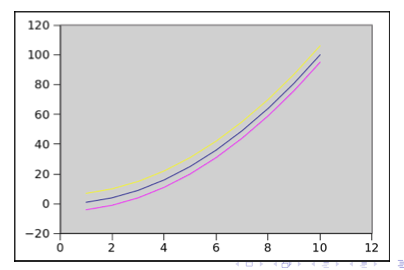 f(t)
t
[Speaker Notes: parabola]
Which solution?
How do we know which solution is correct?
If we know any point on the solution, we can decide which is correct!
Only one point is necessary for this type of problem
Initial condition!!
Exercise: If f’(t)=2t and (t0,f(t0)) = (4,22), what is f(t)?
Answer: f(t) = x2+6
Second question
How many cattle can graze on a 1,000,000 acre spread?
Also a population problem
Population growth with a maximum carrying capacity:

Carrying capacity of 1,000,000 acres for grazing
Modeling Population Growth
P(t) is the population at time t
r is the growth rate of P (births-deaths)
K is the environmental carrying capacity




Exercise: Use Maple to make a graph of the function f(x) = rx(1-x/K)
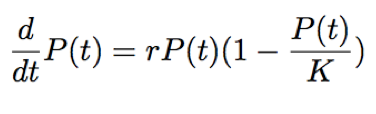 Modeling Population Growth
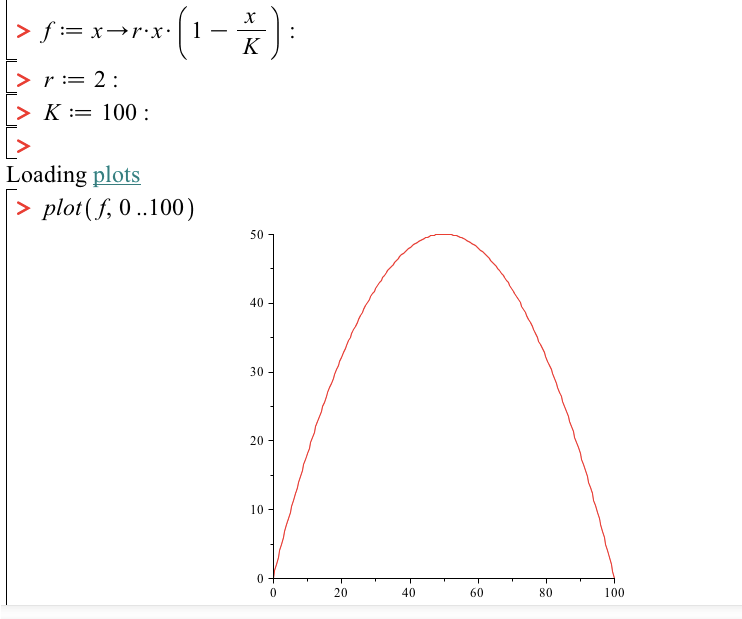 Modeling Population Growth
Can you guess what the curve for P(t) looks like?
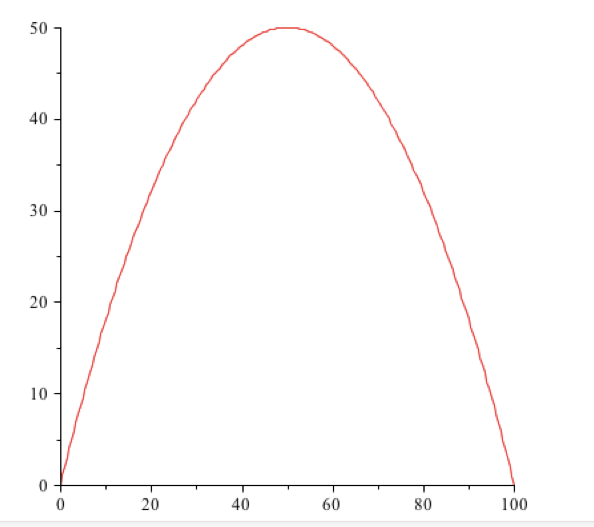 Modeling Population Growth
Can you guess what the curve for P(t) looks like?
At first, it grows slowly (why?)
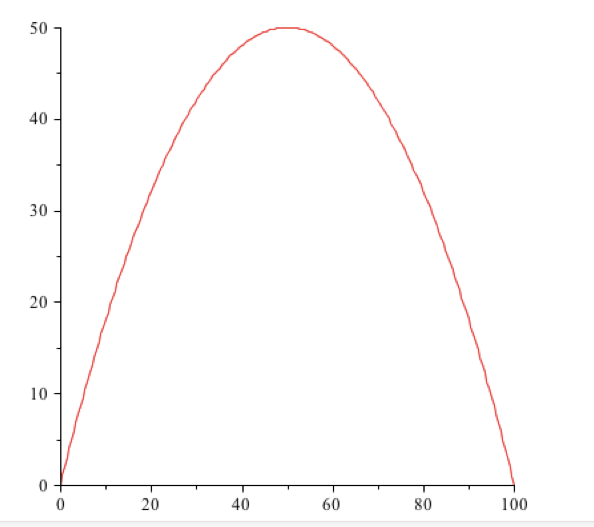 Modeling Population Growth
Can you guess what the curve for P(t) looks like?
At first, it grows slowly (why?)
Then it grows fast (why?)
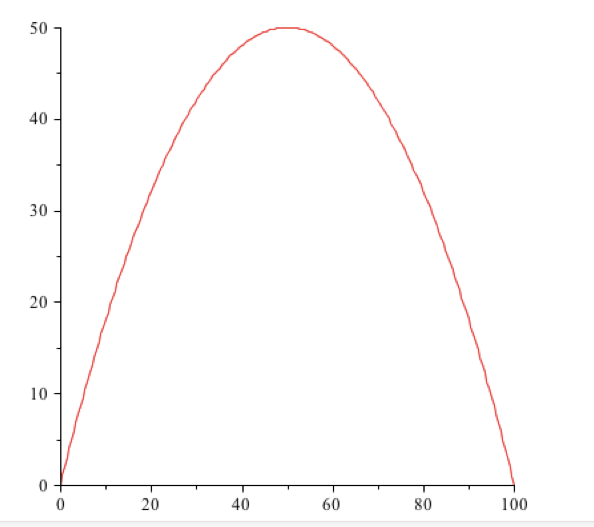 Modeling Population Growth
Can you guess what the curve for P(t) looks like?
At first, it grows slowly (why?)
Then it grows fast (why?)
Then it must slow down (why?)
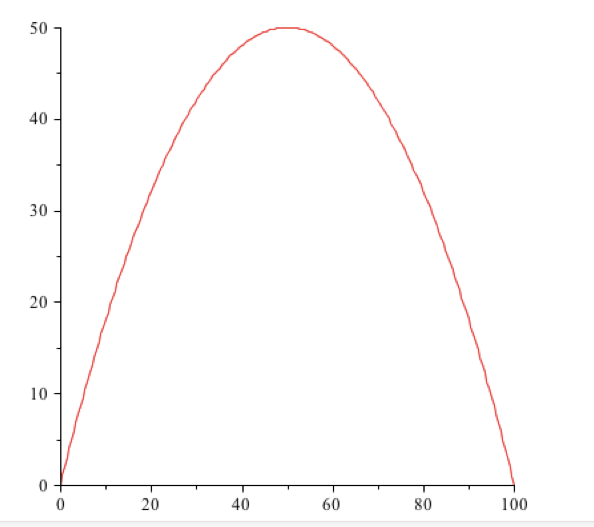 A Sigmoid Curve
The derivative:
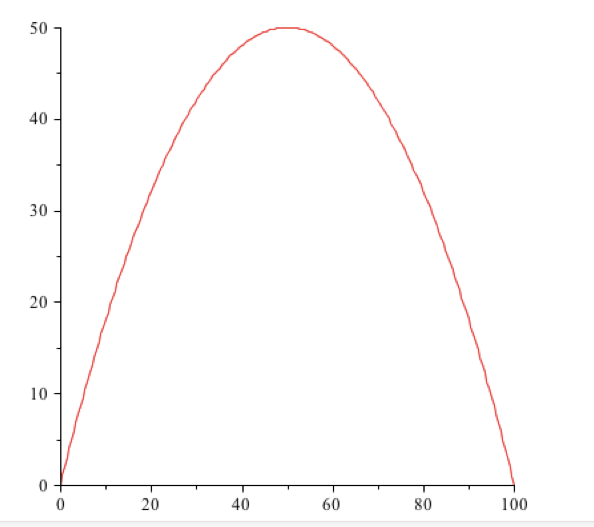 The curve:
The Logistic Function
Exercise: use Maple to solve the ode




First symbolically
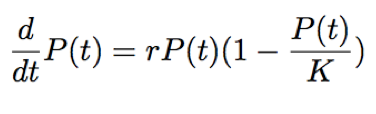 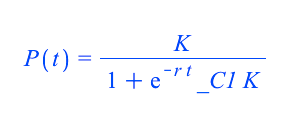 The Logistic Function
May also be written


or


What is the limit as t->∞ of P(t)?
P0 is the initial condition (consider t=0)
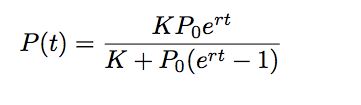 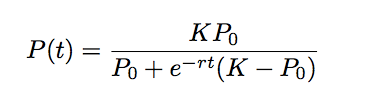 The Logistic Function
Exercise:
Solve for 
growth rate=2 (births-deaths)
Carrying capacity=50
Initial population=2 (with an initial condition, we can get the exact function)

Plot the solution against t
Third question
How long ago did prehistoric humans paint on the walls of Lascaux, France?
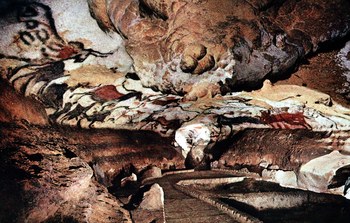 Carbon dating
The ratio of carbon-14 to carbon-12 is constant
Living things are continually incorporating new carbon, so their ratio is the same
When they die, the carbon-14 begins to decay (and no new carbon is incorporated)
Therefore – we can estimate dates using the half-life of carbon-14
Carbon-14 dating
The differential equation is:



The solution is:
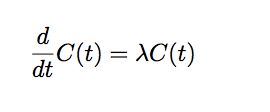 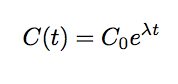 [Speaker Notes: Half-life is how long it takes for half to go away: C(t]
Using half-life
The half-life is how long it takes half of the substance to go away
Let t0 be the start time
Let t1/2 be the time when half has gone away
C(t1/2) = ½*C(t0) = ½*C0
Biochemical Reactions
How do we track the behavior over time of interacting chemicals in a solution?

A set of differential equations, based on the reaction rules!!
Exercise
Let's look at the growth of bacteria.

Bacteria reproduce using binary fission and  double in number in each time frame assuming they have enough food.  So the change in the number of bacteria is dependent on the number of bacteria already present.
Exercise
Assume our example bacteria doubles every ten minutes and has plenty to consume.
Starting with one bacteria, use Maple to plot the number of bacteria every ten minutes for two hours. How many bacteria are there after two hours?
Exercise
Chemical 
Solution
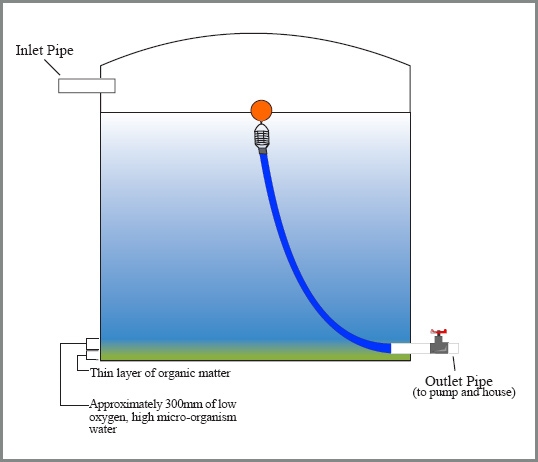 Chemical 
Solution
Exercise
A substance is dissolved in a liquid in a tank
Liquid enters and leaves the tank
The entering liquid may have higher, lower, or the same concentration as the liquid already in the tank
The liquid in the tank is “well-mixed”
Final questions
How fast can proteins combine?  
What happens to populations of different proteins as they combine with each other?
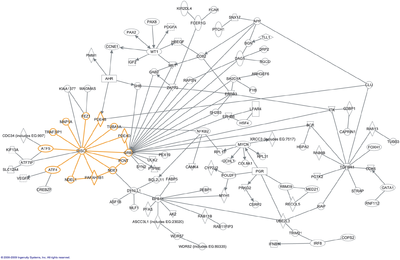